Commande des entrainements électromécaniques
2emme cours
Variation de vitesse des machines a courant continu
DJOKHRAB Ala Eddine
I- Présentation de la machine à courant continu
II- Caractéristiques électromécaniques
III- Rendement
IV-Quadrants de fonctionnement
V- Variation de vitesse
VI- Les dispositifs électroniques utilisés pour la variation de vitesse des moteurs à CC
I- Présentation de la machine à courant continu :
1- Vue d’ensemble: La machine comporte Trois parties principales : 
une partie fixe : le STATOR qui porte l’inducteur 
une partie mobile : le ROTOR qui porte l’induit
Le dispositif collecteur / balais
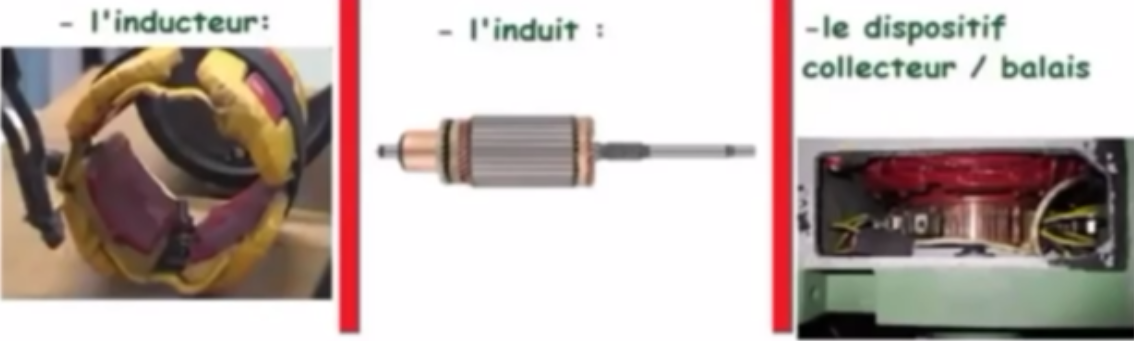 La machine à CC est totalement réversible : elle peut fonctionner indifféremment en moteur ou en génératrice.
2- Les différents types de moteurs à CC:
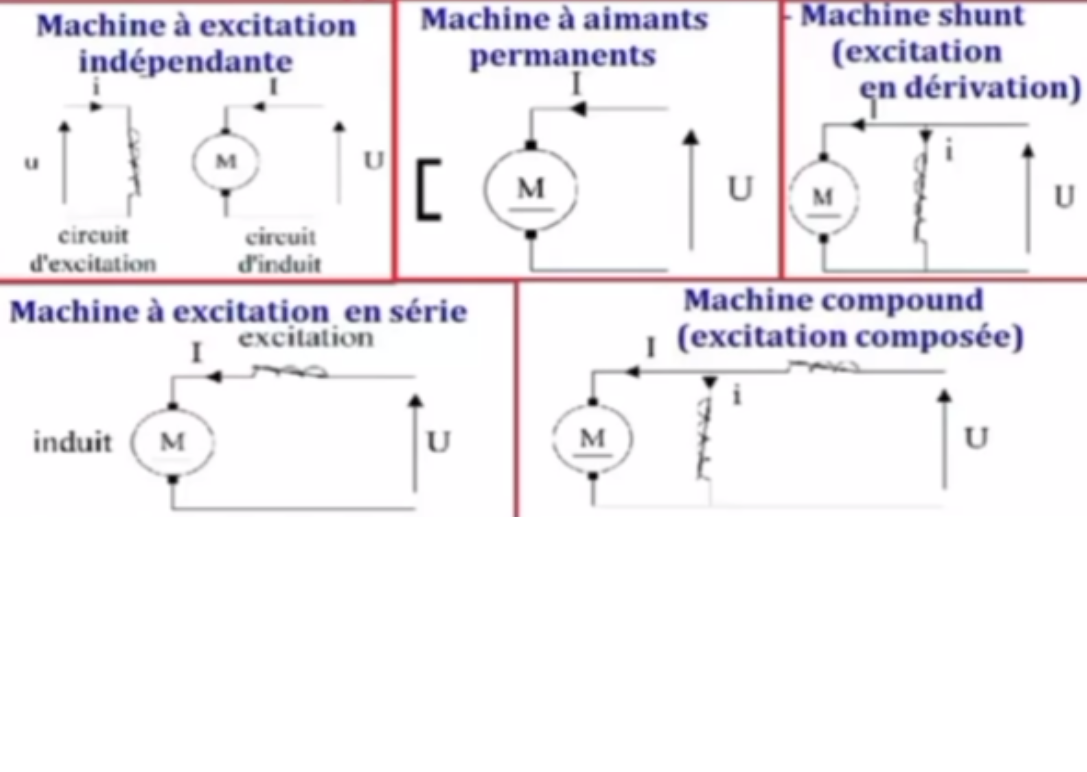 3- Equations de fonctionnement du moteur à CC (Rappel )
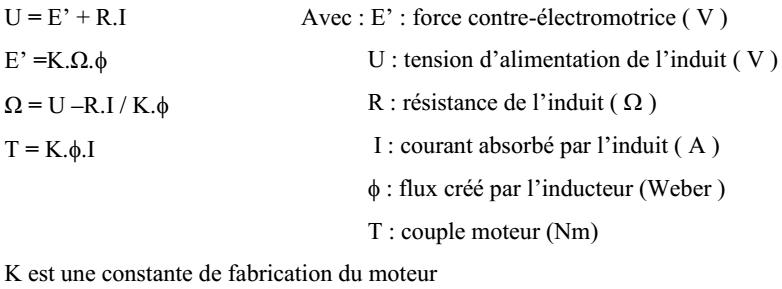 4- Modélisation (moteur à excitation séparée)
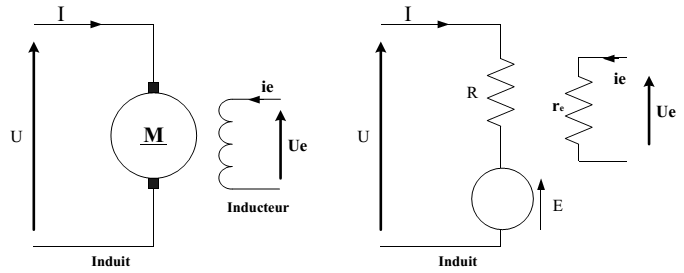 Remarque : U et I sont de même signe en fonctionnement moteur et en convention récepteur.
II- Caractéristiques électromécaniques:
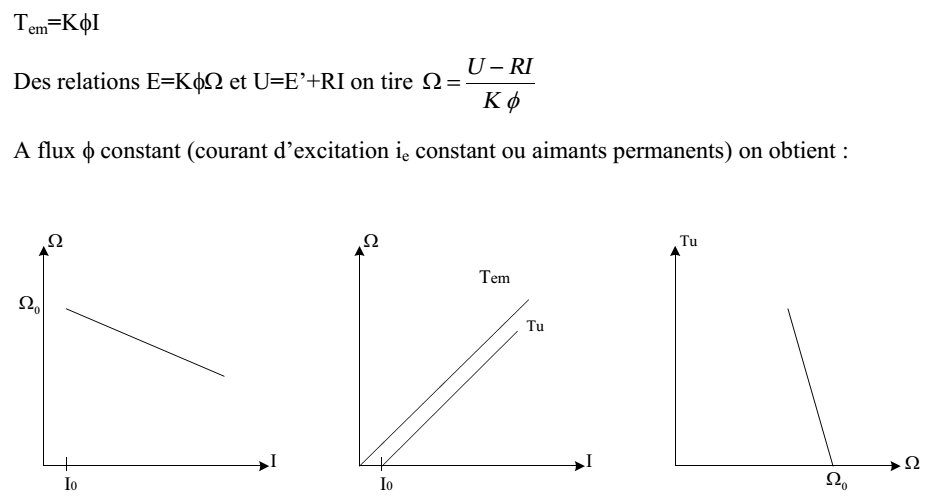 III-Rendement :
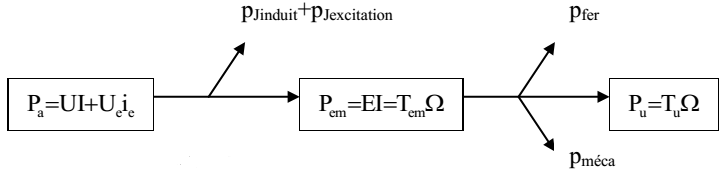 PJinduit=pertes Joules de l’induit = RI2 
PJexcitation=pertes Joules du circuit d’excitation=Ueie=reie2
Pfer=pertes fer (hystérésis et courants de Foucault) surtout localisées au rotor. Les pertes fer dépendent de la fréquence de rotation et de l’amplitude du flux. 
Pméca=pertes mécaniques (frottements fluides et solides). Les pertes mécaniques dépendent de la vitesse de rotation du moteur.
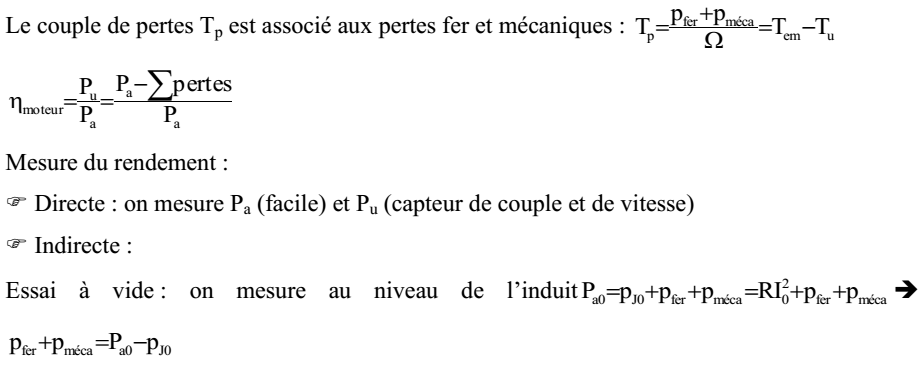 IV-Quadrants de fonctionnement 
La machine à CC est complètement réversible. Les relations E=K1ΦΩ et Tem=K2ΦI sont des relations algébriques. A flux constant et en convention récepteur, on obtient :
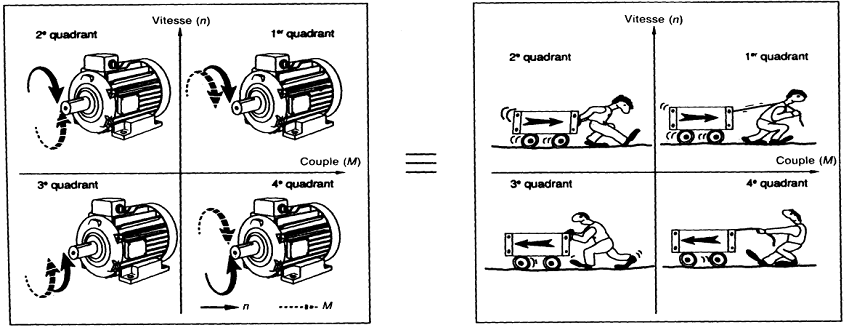 V- Variation de vitesse
1- Par action sur le courant d’excitation
A tension U constante, la vitesse du moteur est inversement proportionnelle au flux et donc au courant d’excitation (ie). L’action sur le courant d’excitation permet donc essentiellement d’accroître la vitesse à partir du point de fonctionnement nominal jusqu’à la vitesse maximale supportable par le moteur.
2- Par action sur la tension d’alimentation
A flux constant, la vitesse du moteur est quasiment proportionnelle à U
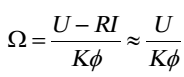 L’alimentation de l’induit par l’intermédiaire d’un pont redresseurcommandé ou d’un hacheur permet donc de faire varier continuement la vitesse de 0 jusqu’à ΩN
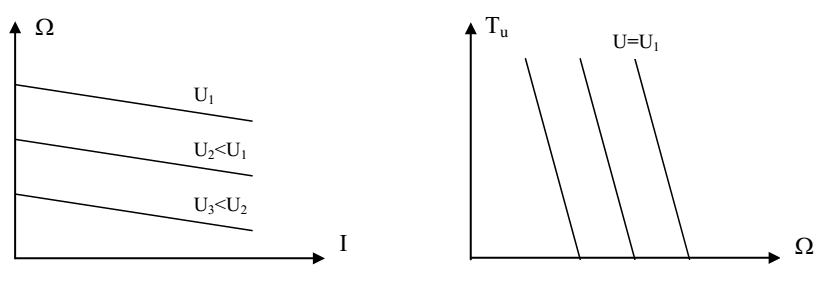 VI- Les dispositifs électroniques utilisés pour la variation de vitesse des moteurs àcourant continu
La Suite dans la prochaine cours